UBND TX HOÀI NHƠNTRƯỜNG TIỂU HỌC SỐ 1 HOÀI HẢO
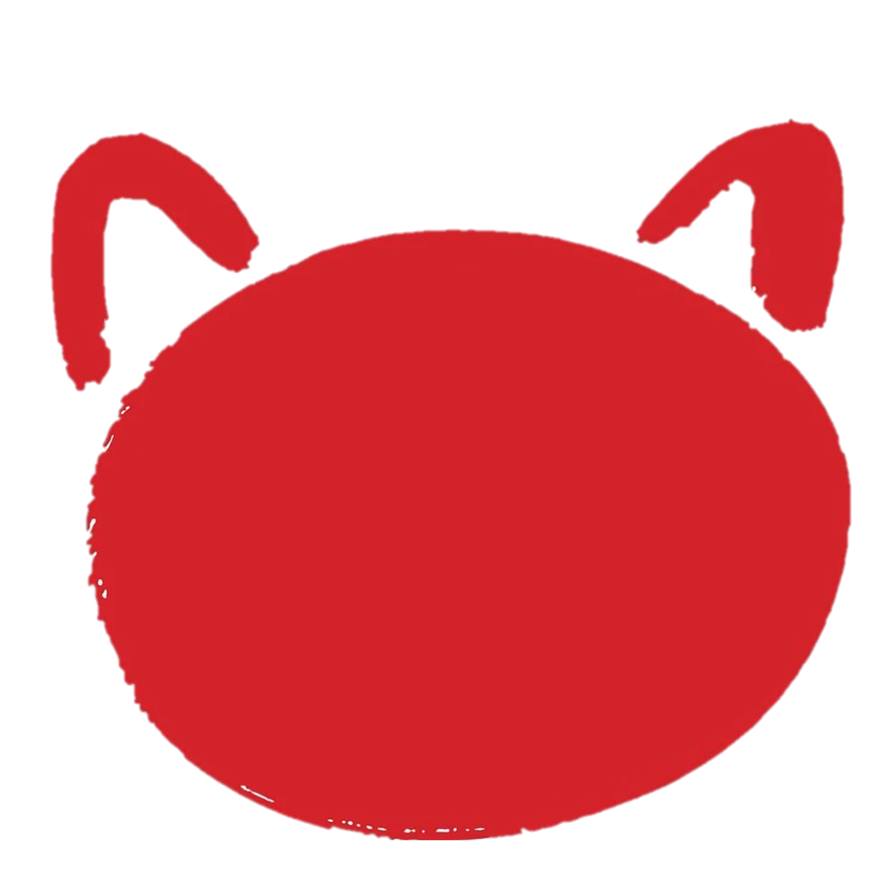 GROUP MEMBER
Tiết đọc hoạt động cùng đọc
 Lớp  1A1
Năm học: 2024-2025
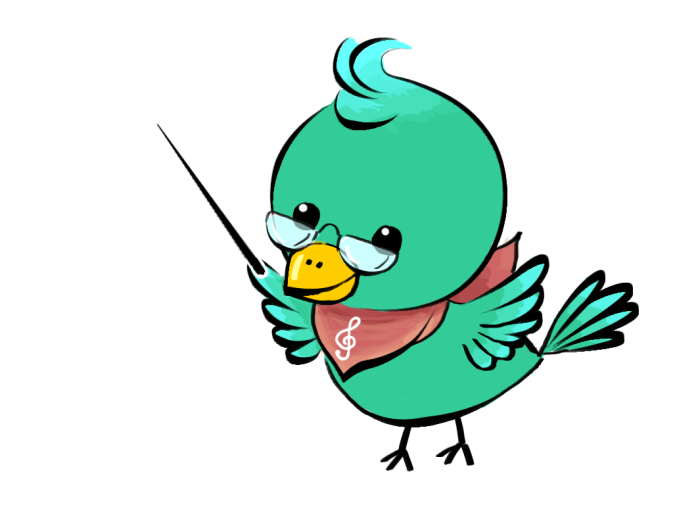 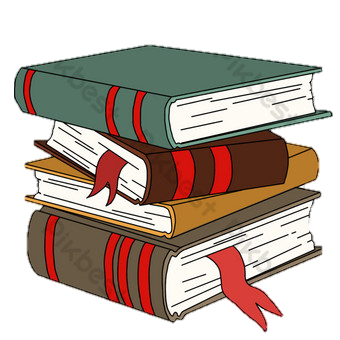 07/11/2024
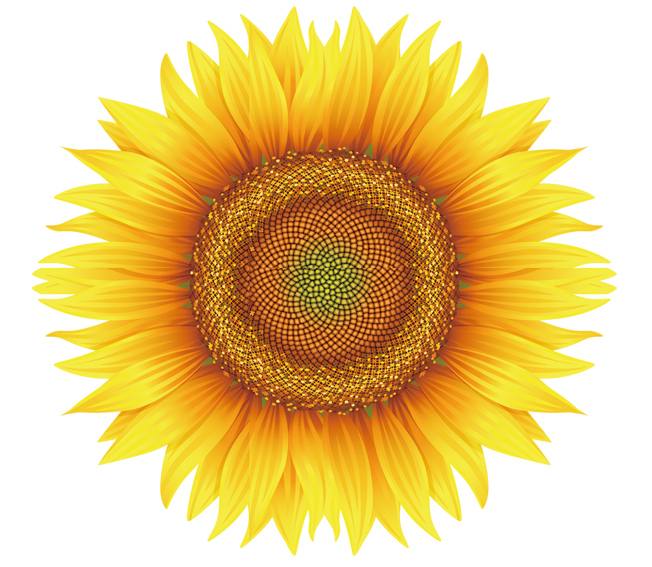 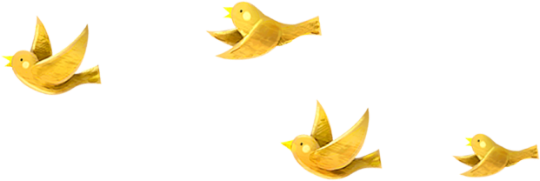 Trước khi đọc
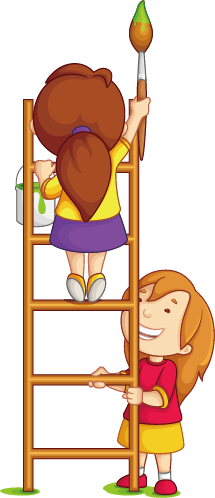 07/04/2023
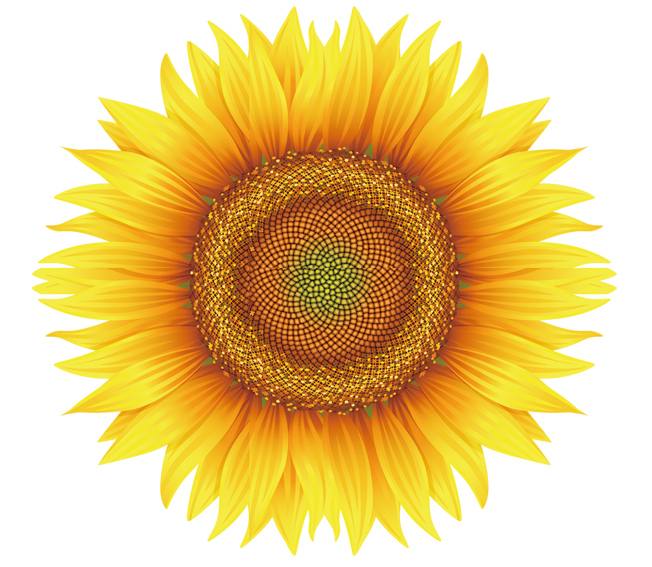 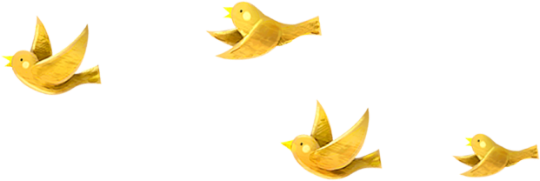 Trong khi đọc
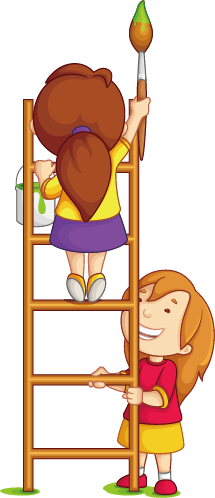 NGÔ MINH VÂN dịch
Nhà xuất bản:Dân Trí,H.
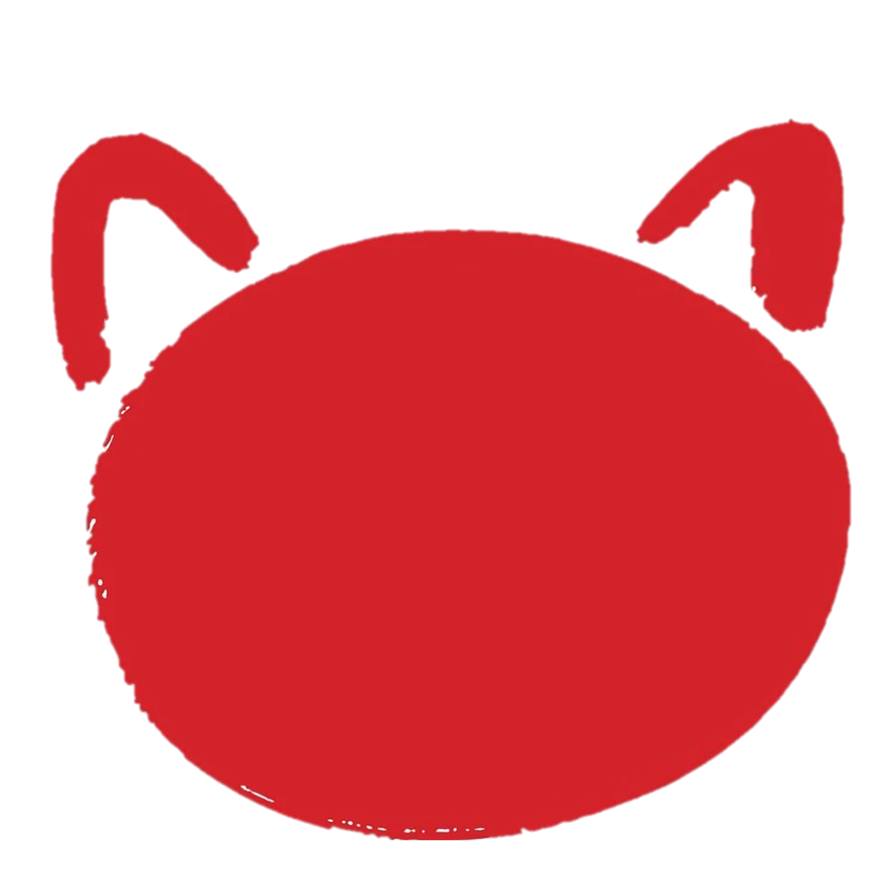 Truyện ngụ ngôn đặc sắc
Quạ uống nước
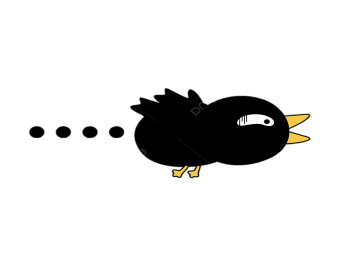 NỘI DUNG 1
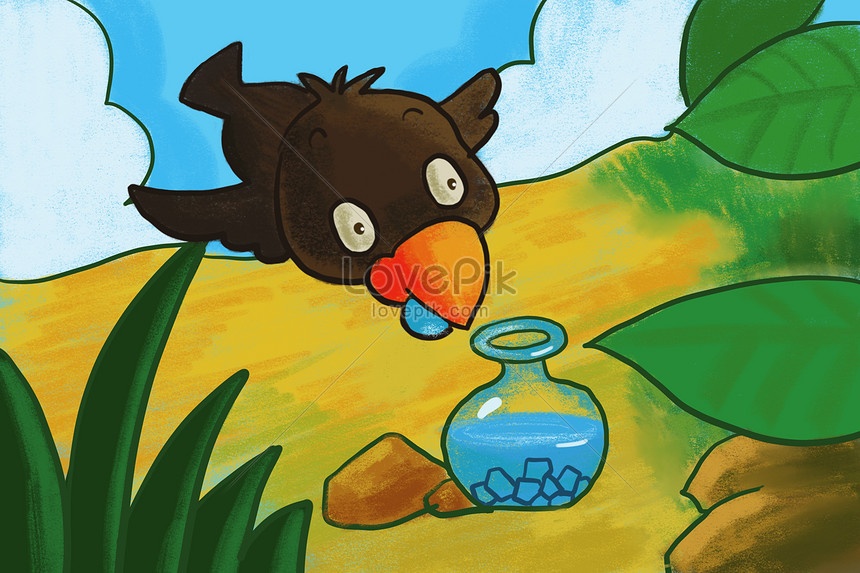 NỘI DUNG 2
NỘI DUNG 3
NỘI DUNG 4
07/11/2024
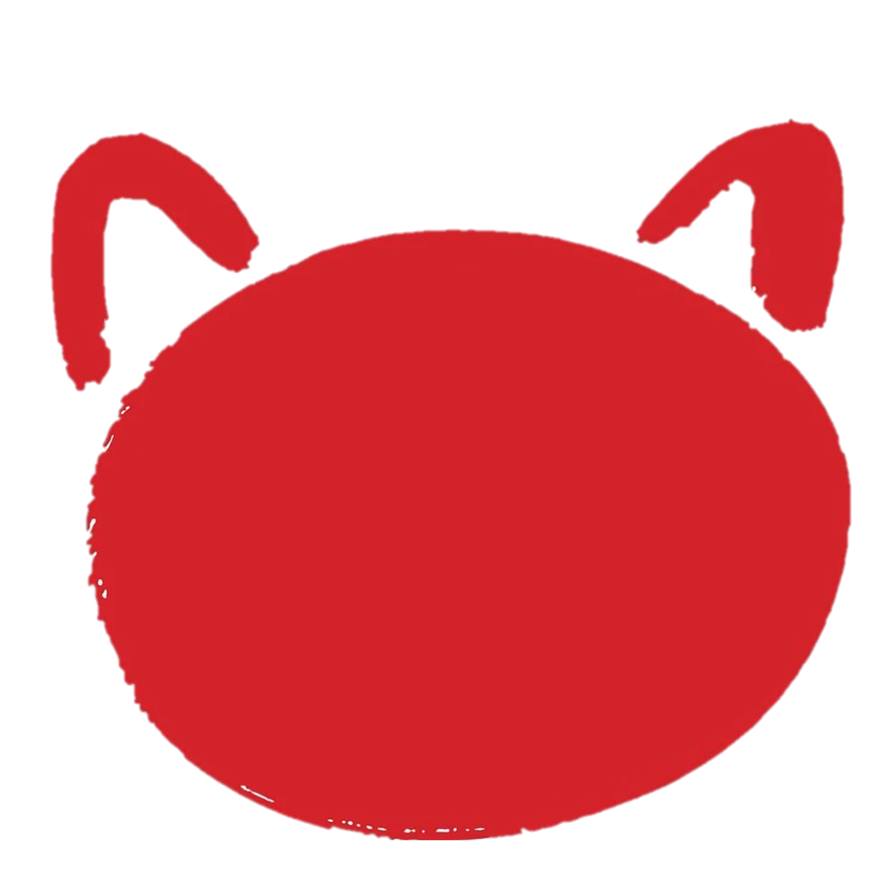 Truyện ngụ ngôn
Quạ uống nước
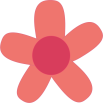 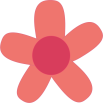 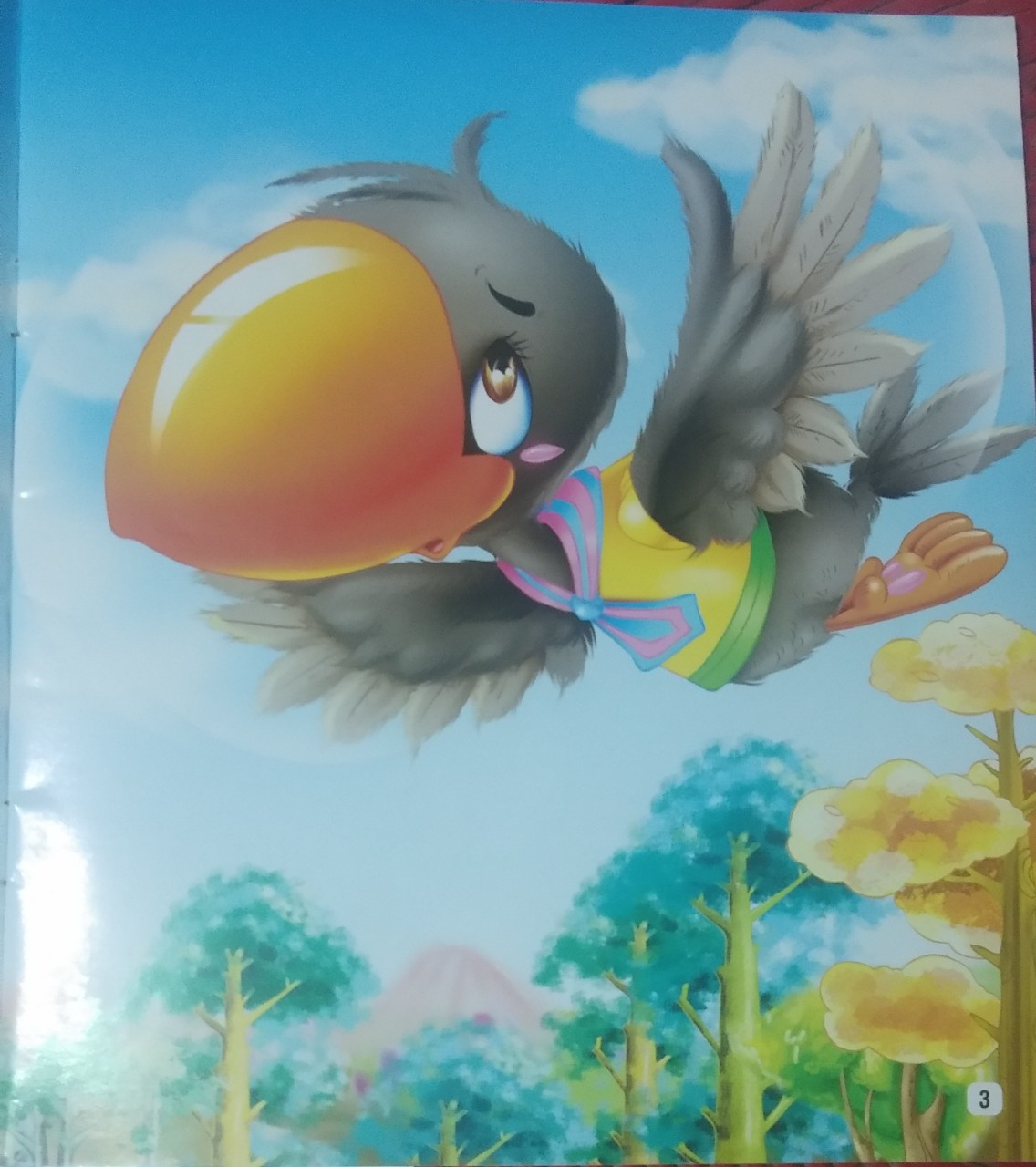 Một chú quạ đang bay lượn trên trời, chợt thấy cổ họng khát khô, bèn đảo vòng quanh để tìm nước uống.
Quạ nhìn thấy ở bên vệ đường đằng xa có một cái bình thủy tinh, liền bay lại gần.
May quá, trong bình đúng là có một ít nước!
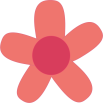 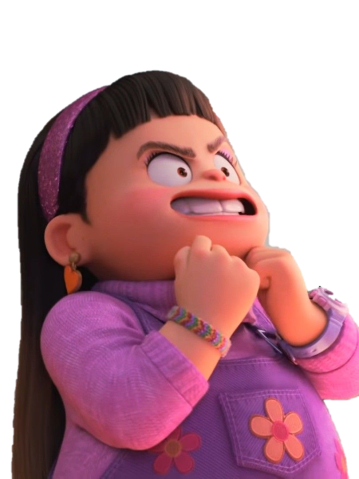 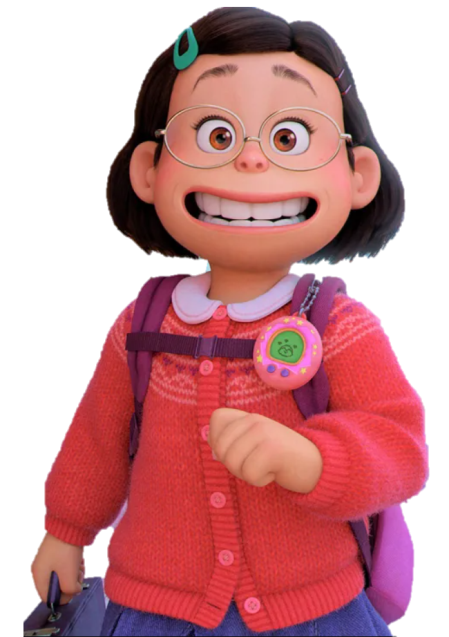 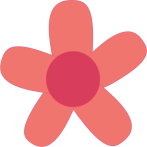 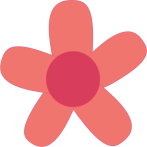 Họ và tên
Họ và tên
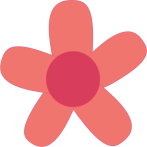 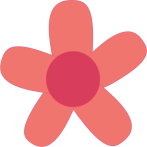 07/11/2024
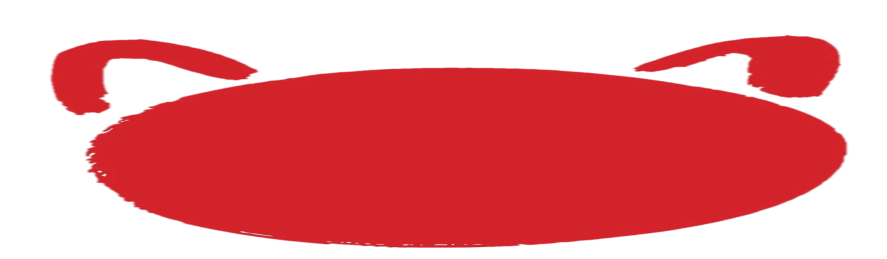 Truyện ngụ ngôn
Quạ uống nước
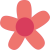 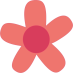 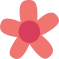 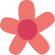 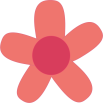 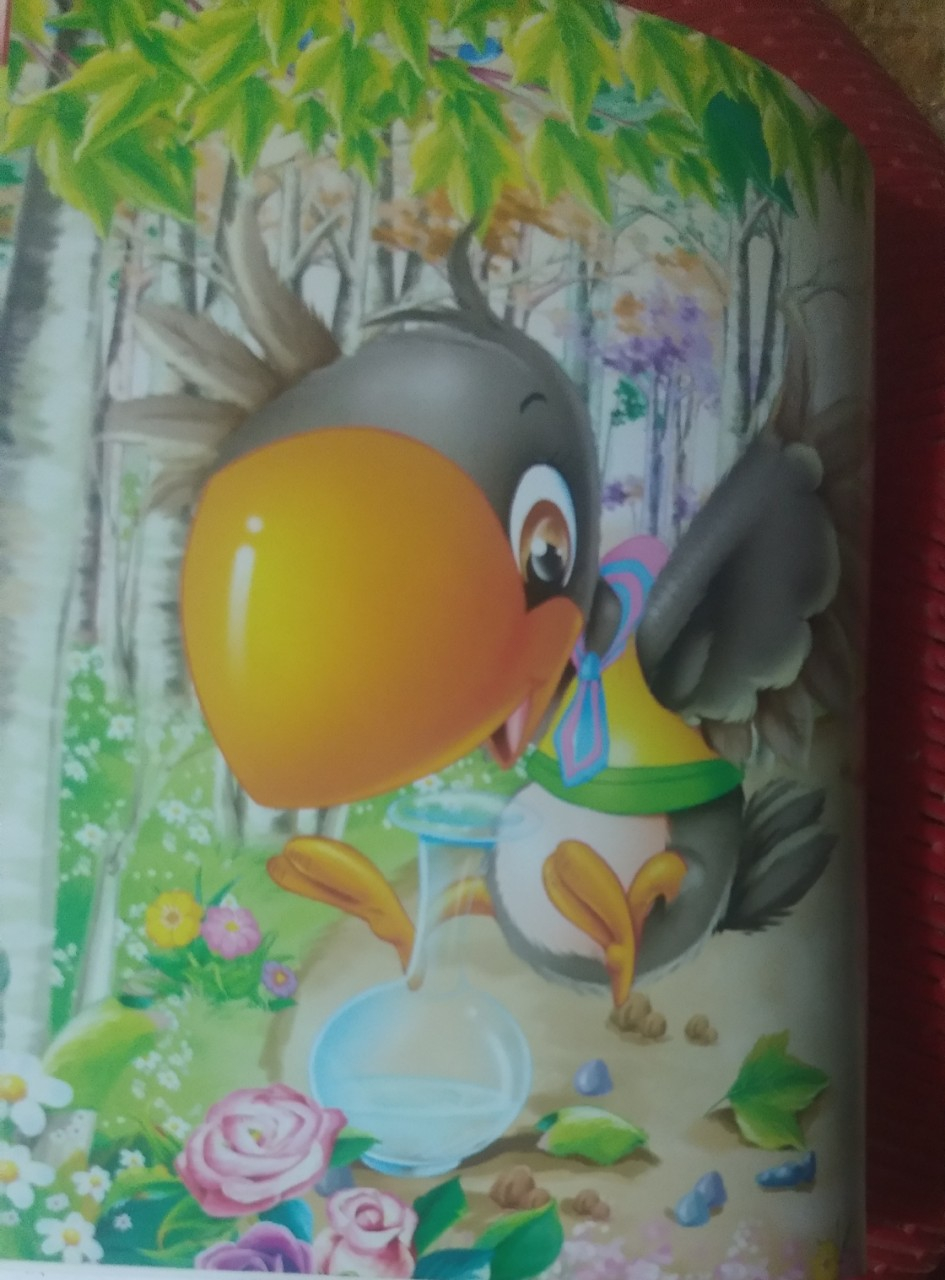 Đang khát khô cả cổ, nhìn thấy bình nước, Quạ reo lên vui mừng và vỗ vỗ cánh chạy vòng quanh bình.
Thế nhưng, cổ bình quá cao mà miệng bình lại quá nhỏ, Quạ không sao thò được mỏ của mình vào trong để uống nước.
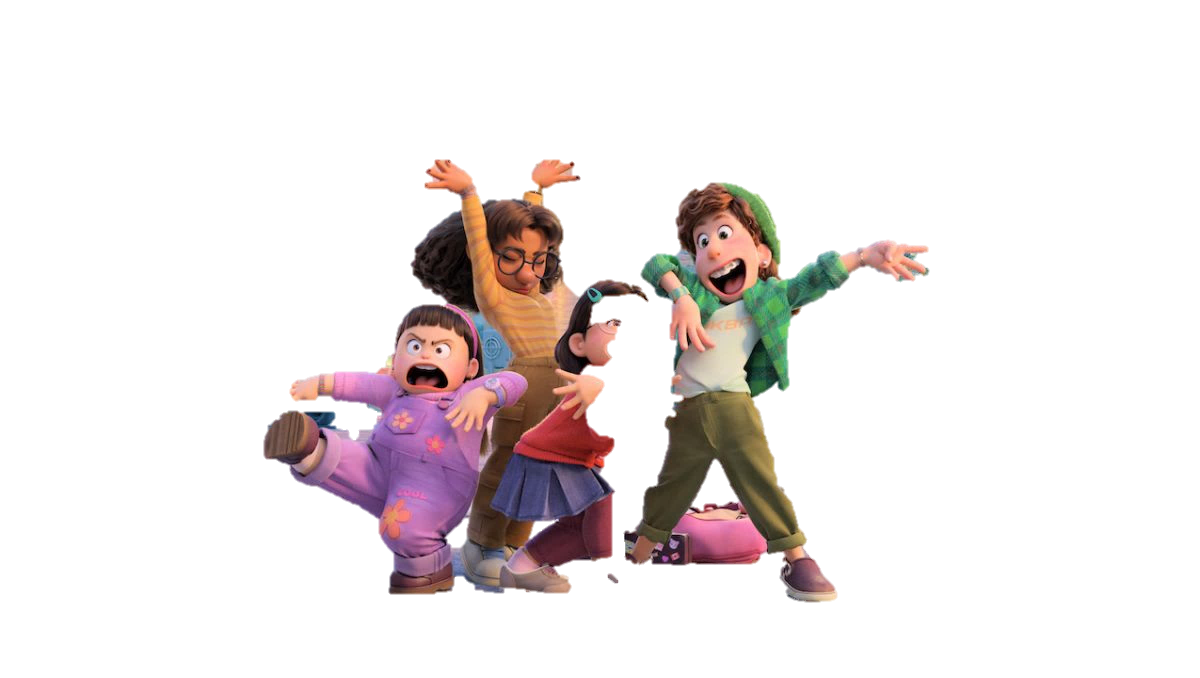 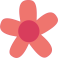 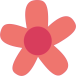 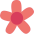 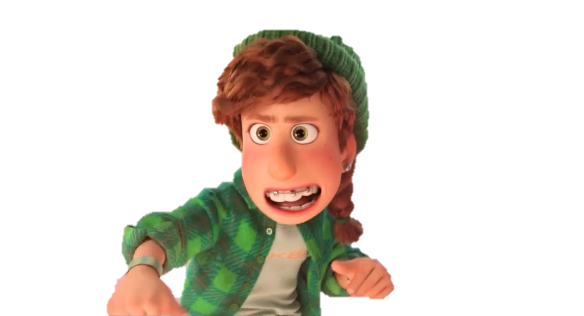 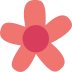 07/11/2024
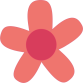 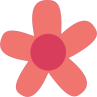 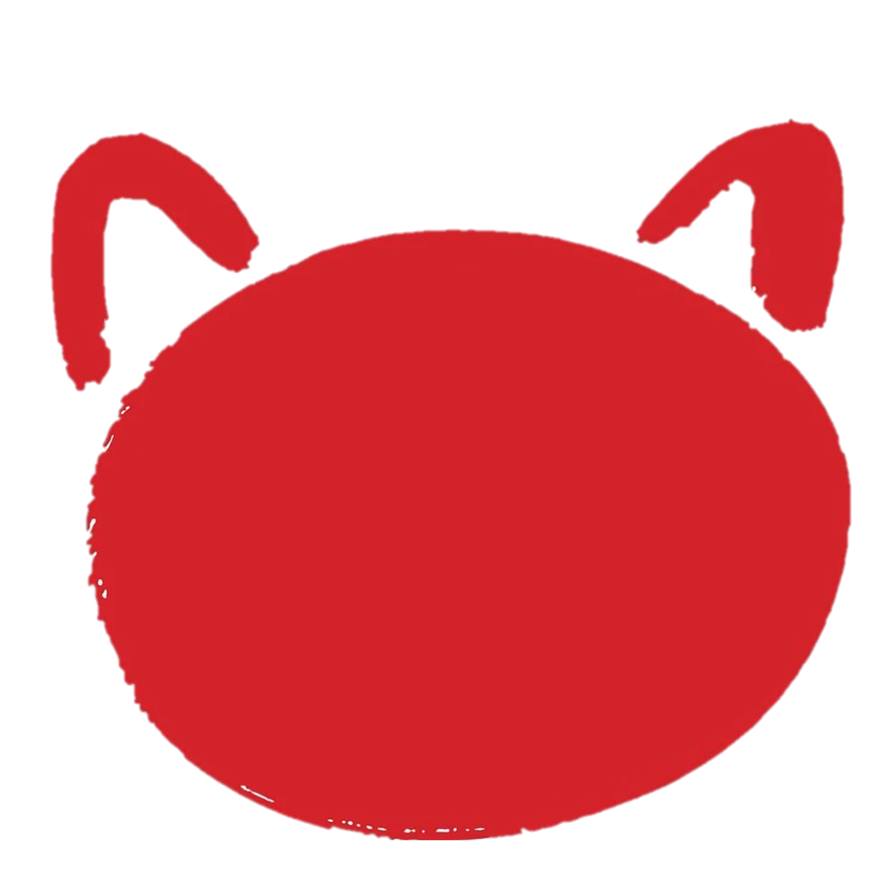 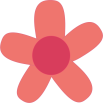 Truyện ngụ ngôn
Quạ uống nước
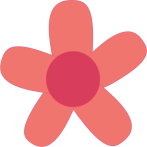 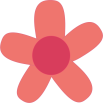 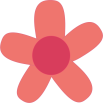 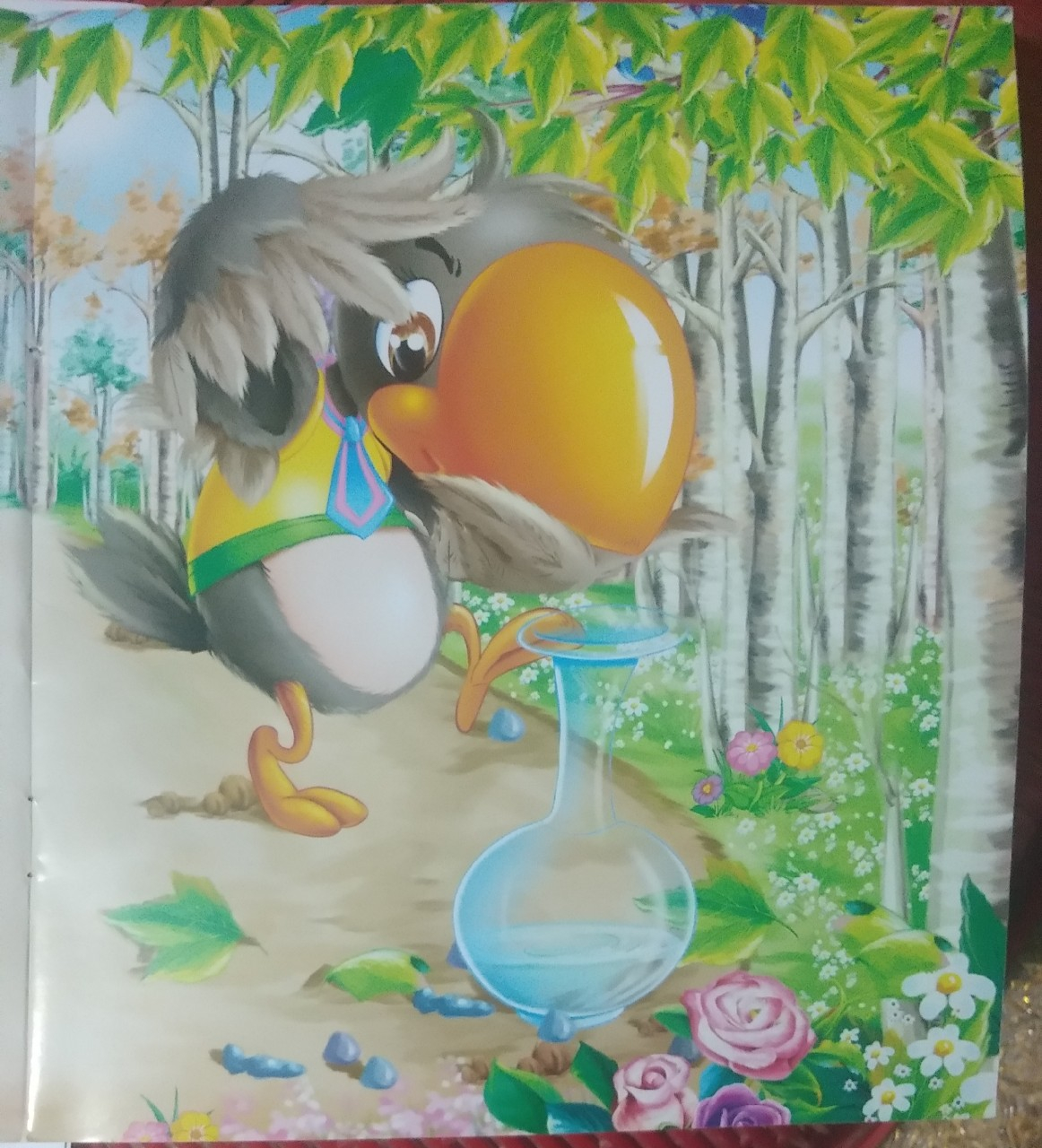 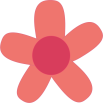 Khó khăn lắm mới tìm được nước mà lại không uống được, chẳng nhẽ cứ phải đứng giương mắt nhìn như thế sao? Quạ nóng ruột quá, cơn khát thôi thúc nó phải suy nghĩ để tìm ra cách uống được nước trong bình.
Quạ nghĩ mãi, nghĩ mãi… Rồi nó đi nhặt một viên sỏi thả vào trong bình nước.
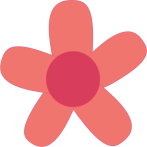 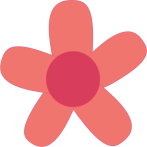 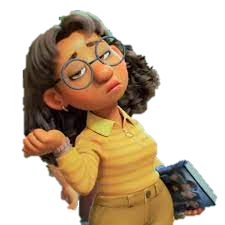 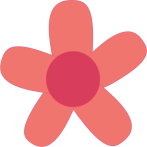 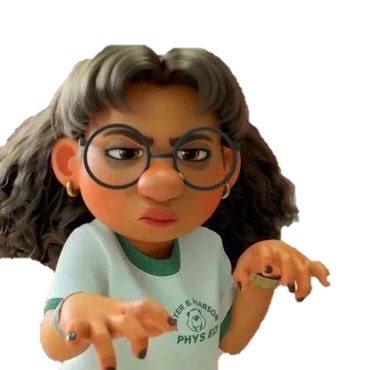 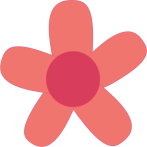 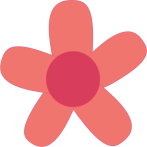 07/11/2024
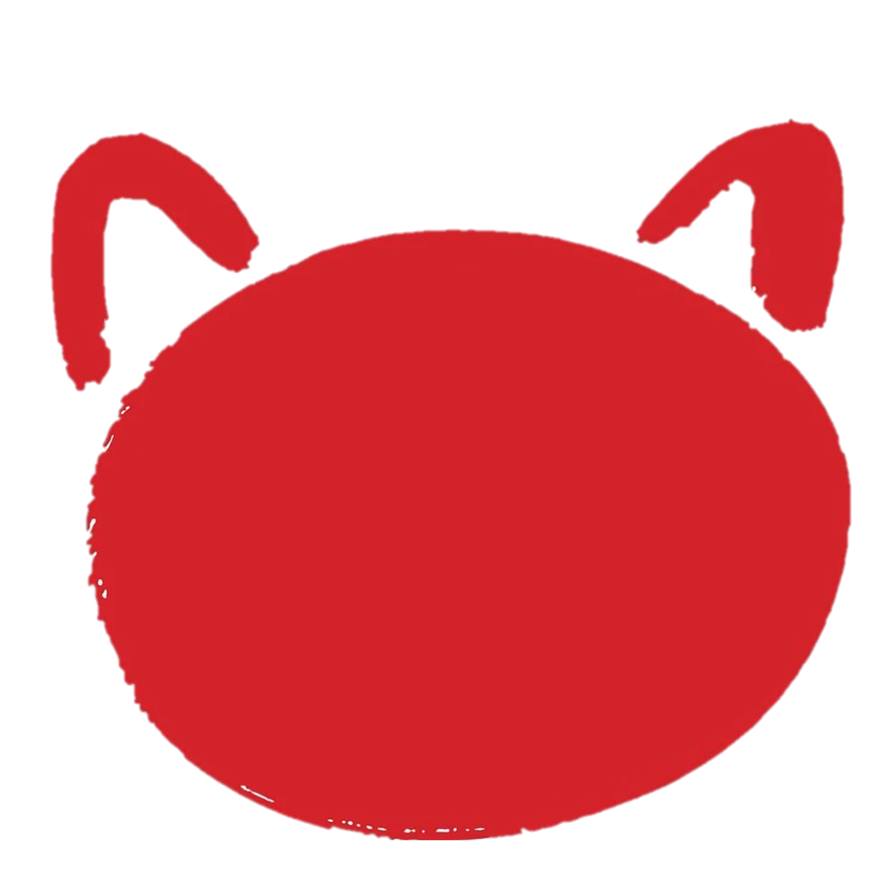 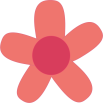 Truyện ngụ ngôn
Quạ uống nước
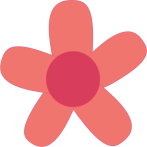 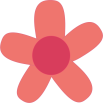 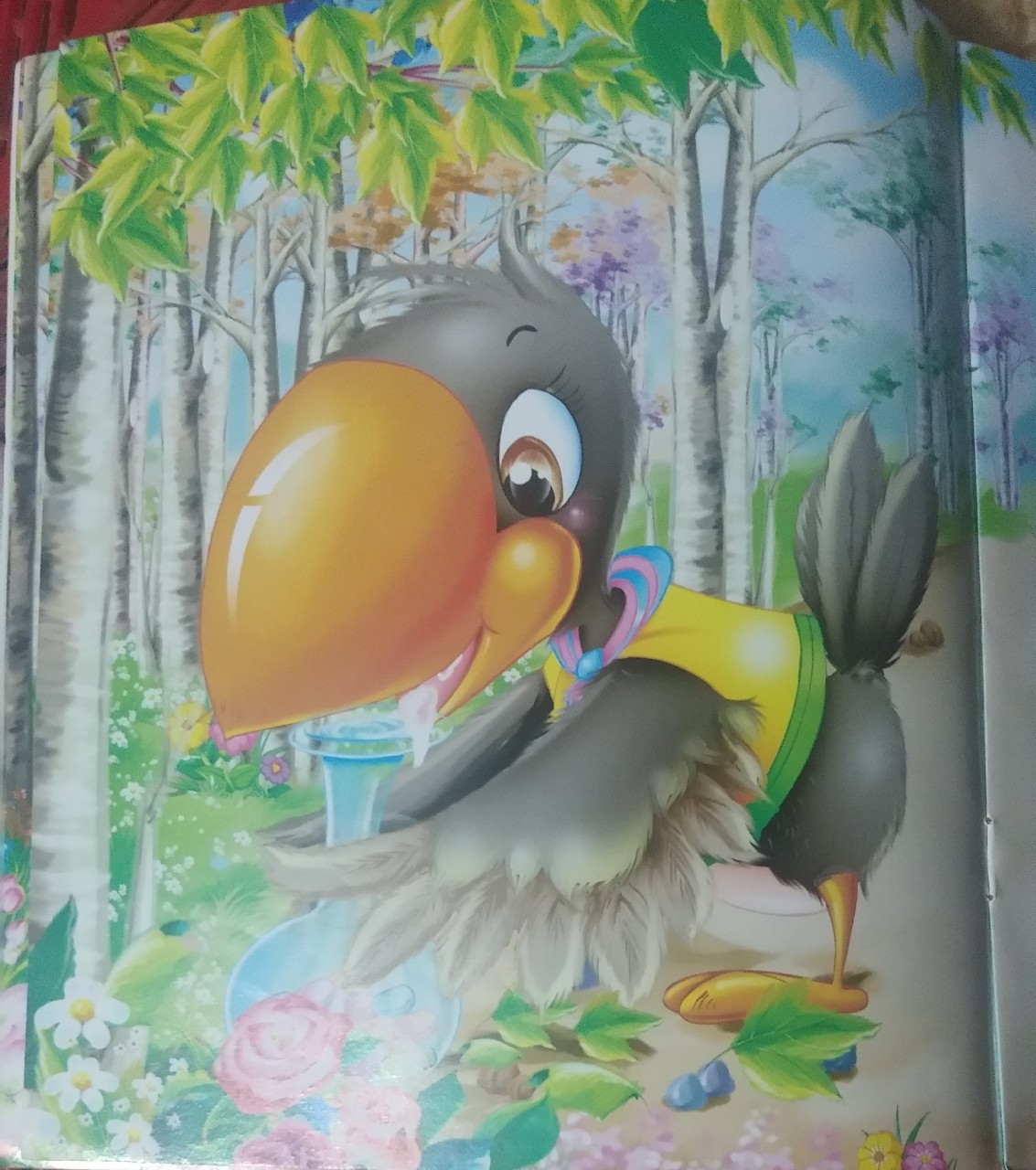 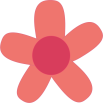 Thấy nước trong bình dâng lên một chút, nó liền nhặt thêm thật nhiều sỏi và thả tiếp vào. Nước trong bình cứ dâng dần, dâng dần lên cho đến tận miệng. Cuối cùng thì chú quạ thông minh đã uống được nước rồi!
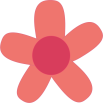 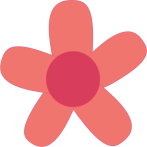 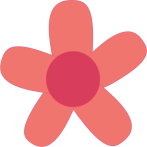 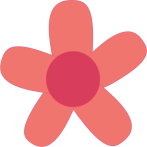 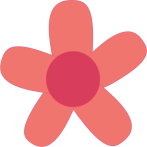 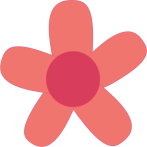 07/11/2024
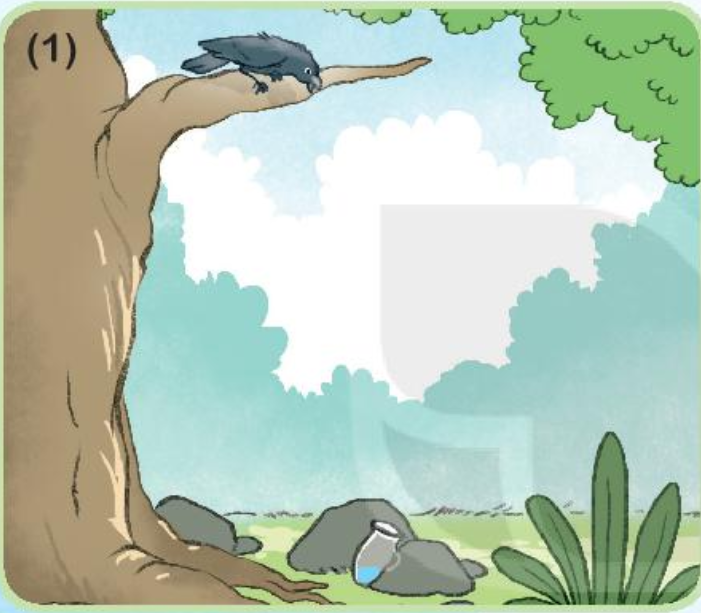 Con quạ nhìn thấy gì dưới gốc cây?
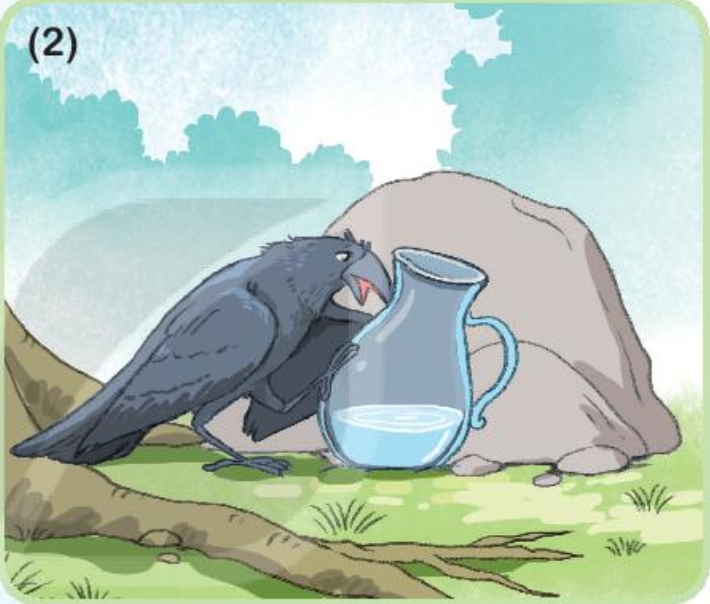 Quạ có uống được nước trong bình không? Vì sao?
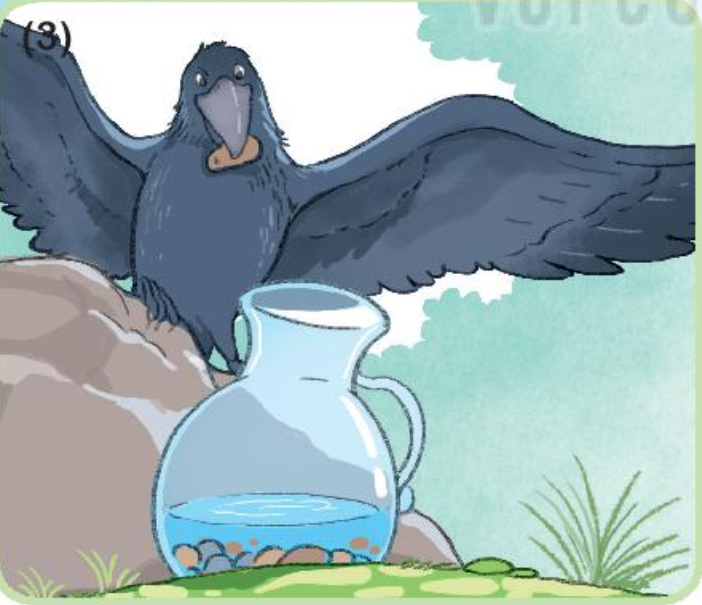 Quạ đã nghĩ ra điều gì?
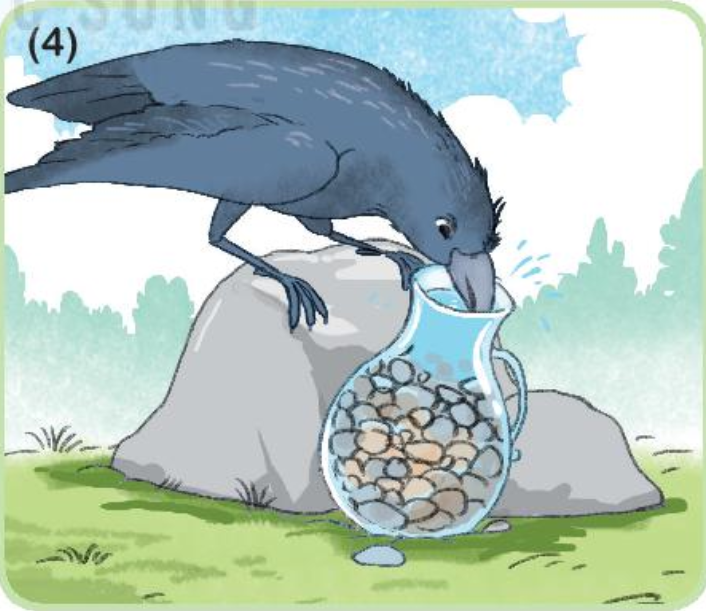 Cuối cùng, quạ có uống được nước trong bình không? Vì sao?
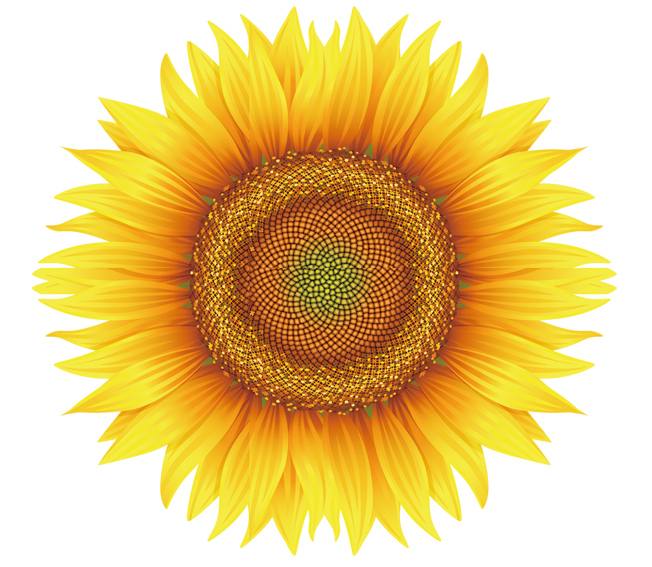 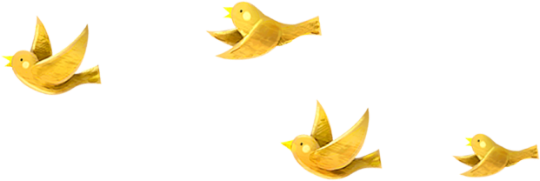 Sau khi đọc
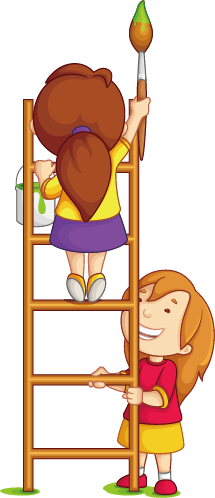 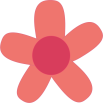 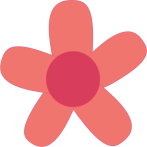 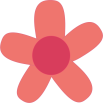 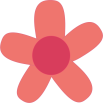 Vì sao Quạ không thể uống nước trong lọ?
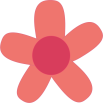 Cổ bình quá cao mà miệng bình lại quá nhỏ.
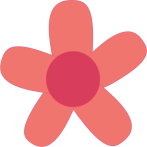 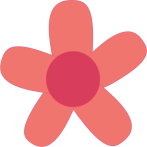 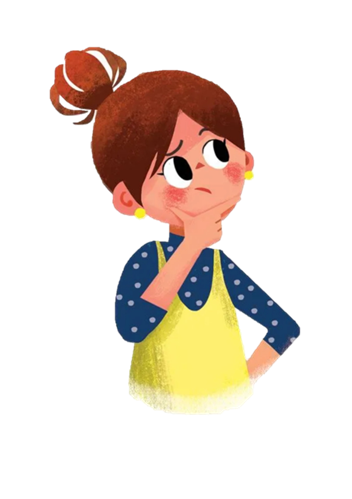 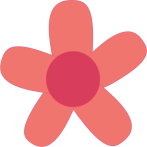 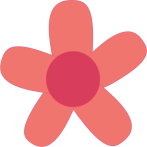 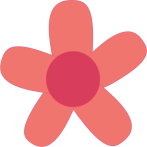 07/11/2024
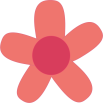 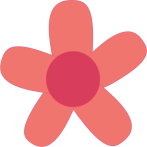 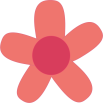 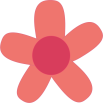 Để uống được nước Quạ nghĩ ra kế gì?
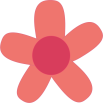 Nó đi nhặt từng viên sỏi thả vào trong bình nước.
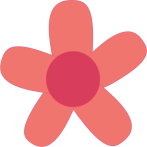 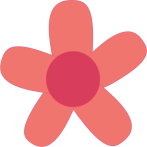 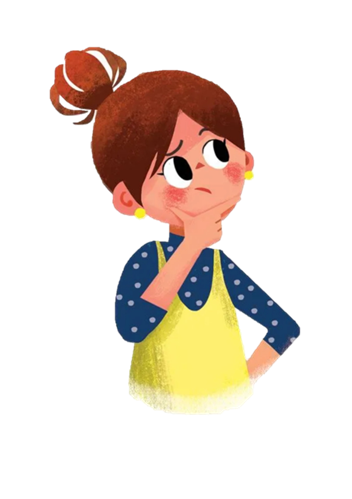 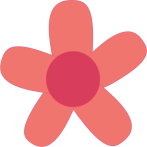 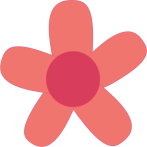 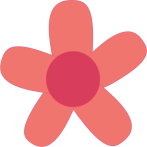 07/11/2024
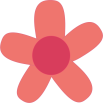 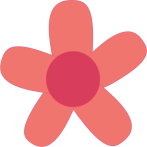 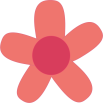 Cuối cùng Quạ có uống được nước trong lọ không?
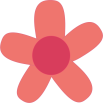 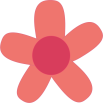 Chú quạ thông minh đã uống được nước.
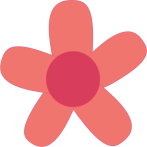 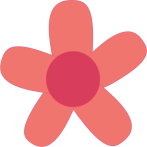 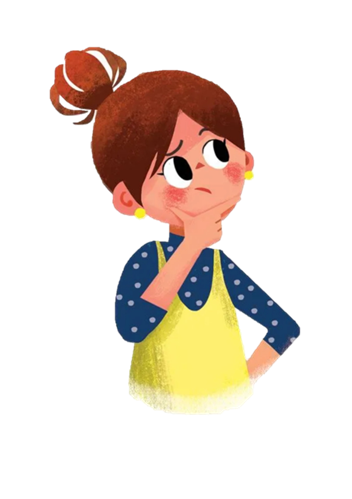 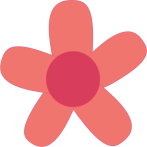 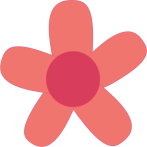 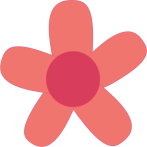 07/11/2024
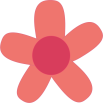 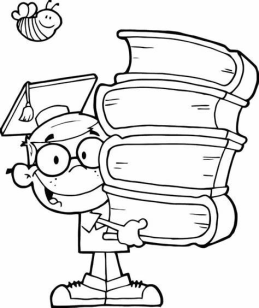 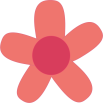 Kết luận:

- Nhờ vào trí thông minh và sự cố gắng nỗ lực của bản thân mà quạ đã cứu sống được chính bản thân mình, thoát ra khỏi hoàn cảnh khó khăn nhất.

Sự kiên trì là chìa khóa để giải quyết bất kỳ vấn đề nào vì cuối cùng dù cho tình hình có nghiêm trọng đi chăng nữa, thì chúng ta cũng sẽ tìm thấy một giải pháp.

Khi gặp khó khăn, chớ vội nản lòng từ bỏ, hãy suy nghĩ tìm cách giải quyết, lặp đi lặp lại thử nghiệm vì ý tưởng của bạn có lẽ sẽ không tệ như bạn nghĩ.
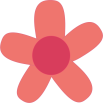 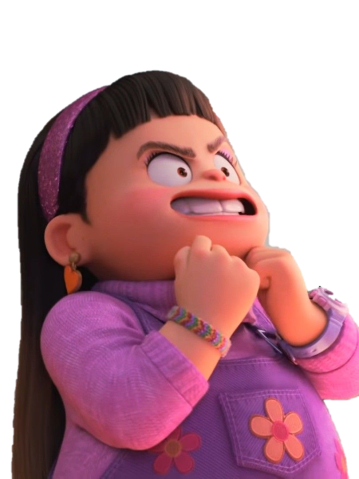 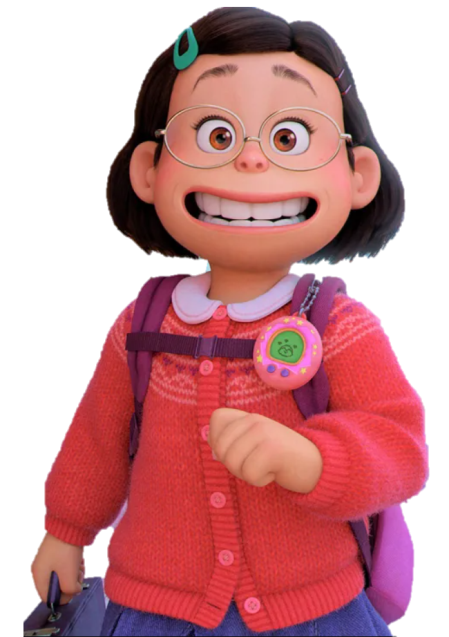 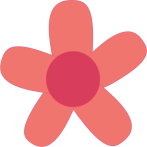 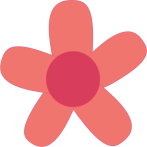 Họ và tên
Họ và tên
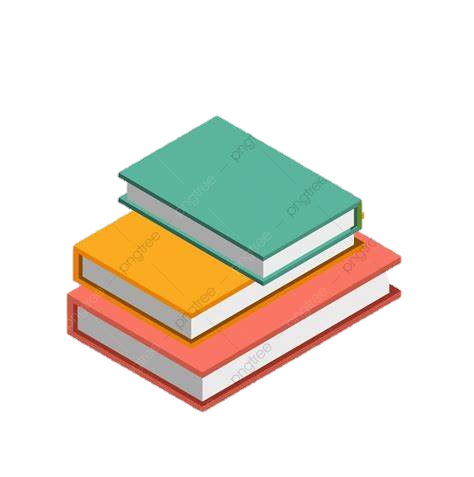 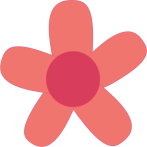 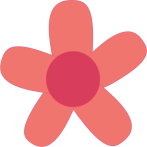 07/11/2024
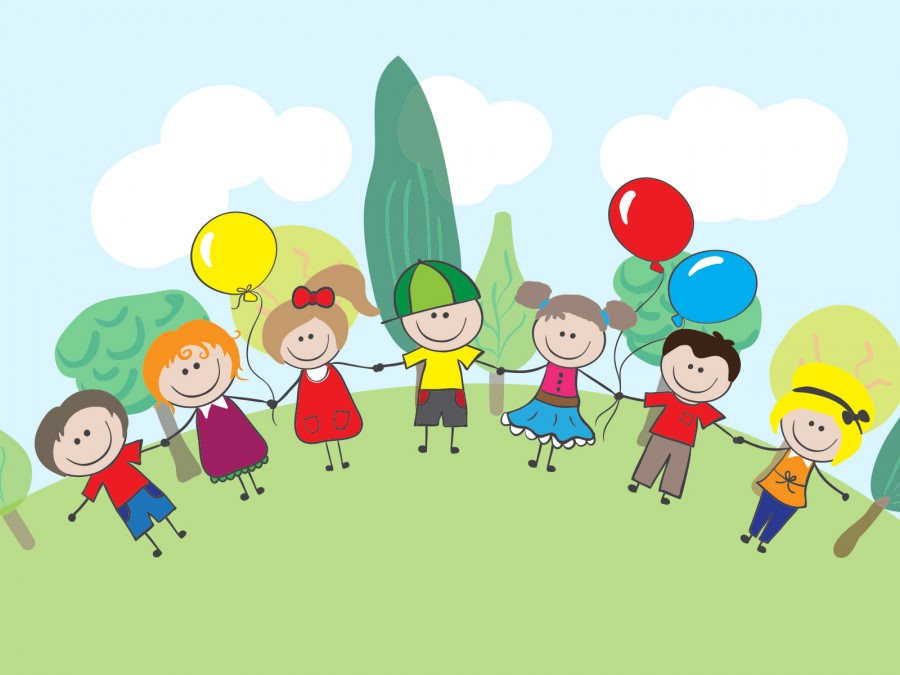 07/04/2023